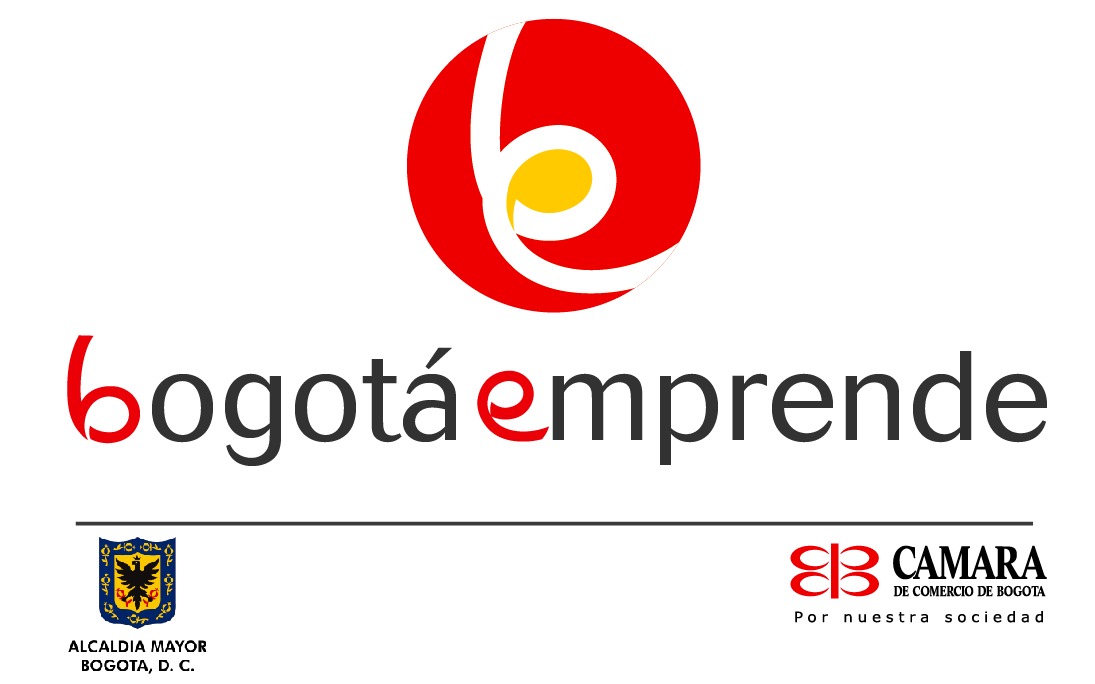 Centro de Emprendimiento de la Alcaldía Mayor y la Cámara de Comercio de Bogotá
ENFOQUE ESTRATÉGICO
MISIÓN
Ofrecer servicios  de calidad  a emprendedores y empresarios   para crear,  crecer y consolidar empresa en Bogotá que sean generadoras de valor agregado y contribuyan al crecimiento de la economía y a la  creación  de empleo para  construir una ciudad más productiva, competitiva y equitativa.
PROMESA DE VALOR
Los emprendedores y empresarios encuentran en Bogotá Emprende un centro de servicios que ofrece las soluciones más efectivas a sus necesidades.
FRENTES ESTRATÉGICOS
1. Diseño e innovación de contenidos, productos y servicios
4. Alianza Alcaldía SDDE – CCB y gestión de aliados
2. Prestación de servicios y actividades
3. Mercadeo y comunicaciones
EL MODELO DE EMPRENDIMIENTO
ATRIBUTOS DEL MODELO
Fácil acceso
Enfoque práctico
Útil para el emprendedor y el empresario
Fuente de contactos y relaciones
Innovación permanente
Promueve la auto gestión
Centro de Emprendimiento Bogotá EmprendeModelo
Desarrollo mis habilidades para innovar
CREA
Tengo una idea de negocio
Quiero crear una empresa
Tengo un plan de empresa
Creo mi empresa
Fomento una cultura innovadora
Opero y  gestiono mi empresa
Incremento la red de contactos
Aumento las ventas
Accedo a recursos financieros
CRECE
Defino mis estrategias de innovación
INNOVA
Gestiono la innovación en mi empresa
Evalúo la gestión de mi 
empresa
Hago mi empresa más productiva
CONSOLIDA
Mejoro el desempeño de mi empresa en el mercado global
Las líneas de negocio cubren el ciclo de vida del emprendimiento empresarial
Programas a la medida
CLIENTES
Emprendedores que quieren crear o formalizar  empresa. CREA 

Empresarios que necesitan apoyo para ponerla en marcha y aprender estrategias para crecer haciendo contactos con clientes y proveedores. CRECE
  
Empresarios que necesitan consolidar su empresa en el mercado local, nacional e internacional. CONSOLIDA   

Grupos sociales o sectoriales que necesitan desarrollar proyectos asociativos a la medida de sus necesidades.
Emprende con Bogotá Emprende
Sesión de iniciación:  2 horas; se realiza diariamente.
Aprendizaje
TRIÁNGULO DE SERVICIOS
Contacto
Actividades
Negocios
EMPRENDEDOR
Contenidos
Asesoramiento
Información y orientación
Físicos
Virtuales
Asesoría personalizada
C.  CONTENIDOS
Virtuales 
 Plan de Empresa (PEL)
 Mapa de alternativas de financiamiento
 Autodiagnósticos Empresariales
 Publicaciones y guías
 Programación actividades

Físicos
 Guías
 Cartillas 
 Manuales
SERVICIOS
A.  ACTIVIDADES
Sesiones informativas
Aprendizaje
 Cápsulas de conocimiento
 Talleres
 Dinámicas de emprendimiento 
 Jornadas de emprendimiento
B.  ASESORAMIENTO
Información 
y orientación
Contacto – Vinculación
 Encuentros empresariales
Asesoría personalizada:
Mercados
Financiamiento
Trámites
Plan de empresa
Operación empresas
Hacer negocios
Oportunidades para conocer clientes y vender más
D. PROGRAMAS A LA MEDIDA
[Speaker Notes: Los tres niveles de servicios que ofrece Bogotá Emprende  son Servicios en línea, actividades y asesoramiento]
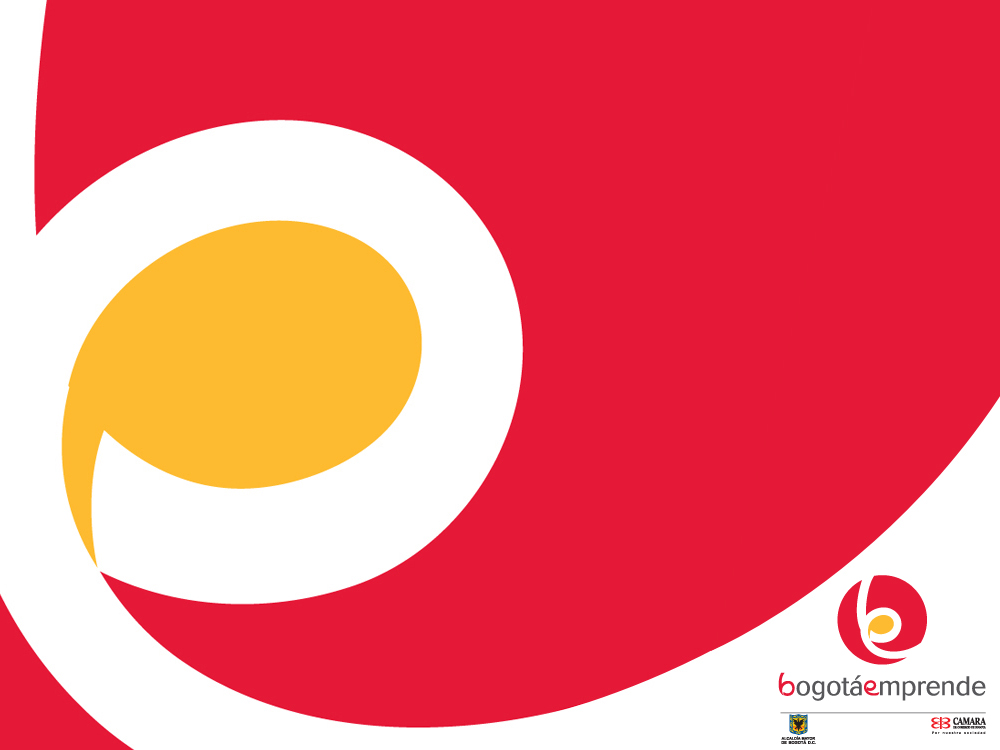 LA FRANQUICIA : UNA OPORTUNIDAD PARA EL EMPRENDIMIENTO
Rol de la Franquicia en el emprendimiento
LA FRANQUICIA
Expansión y crecimiento de las empresas
Creación de  empresas
Acceso a nuevos mercados
Internacionalización
Posicionamiento
Generación empleo
Sostenibilidad
Ëxito
Seguridad para el emprendedor
Resultados más rápidos
Soporte y acompañamiento
Innovación
Concentración en ventas
Rentabilidad
Sostenibilidad
Articulación de la Franquicia al Centro de Emprendimiento Bogotá Emprende
- Para mipymes de la ciudad
Consultoría Especializada
- Expertos en franquicias
- Subsidio económico
- Cápsula de  franquicias
Capacitación
- Cápsula estrategias de mercadeo
Asesoría personalizada
- Franquiciantes potenciales
- Franquiciados interesados
- Portal Franquicias Colombianas
Oportunidad de contacto
- Catálogo
- Contacto directo con franquiciantes
- Eventos especializados
¿Qué debemos fortalecer?
Financiación para franquiciantes
	- Pago de la consultoría
	- Actualización de equipos
	- Capacitación personal
	- Capital de trabajo
	- Puesta en operación punto piloto

Financiación para compra de franquicias, o alguno de sus requerimientos
	- Adquisición de la franquicia
	- Compra o arrendamiento del local
	- Adecuación del punto

Servicio de asesoría
	- Asesoría jurídica para franquiciantes y franquiciados
	- Contactos de apoyo especializado
	- Fuentes de información
A manera de conclusiones
La franquicia debe ser tenida en cuenta por los emprendedores:

 Como una estrategia de marketing
 Cómo parte del plan estratégico para los creadores de empresa.
- El éxito de una franquicia es proporcional al crecimiento de la red de franquicias.
- El emprendedor franquiciado es un actor definitivo para el éxito de esta figura empresarial.
El desarrollo empresarial es nuestra razón de ser y la franquicia es una alternativa para lograrlo!!!!
MUCHAS GRACIAS